Environmental injustice, Art, and Activism on the Klamath River Basin 


Brittani R. Orona (Hupa)
Ph.D. Candidate in Native American Studies with a Designated Emphasis in Human Rights 
University of California, Davis
The Klamath River as Home
Tribes (Hupa, Yurok, Shasta, Karuk, Klamath) of the Klamath River and its tributaries (Trinity, Salmon, etc.) depended on the basin for cultural and physical renewal 
Ceremonial dances take place along the sites near the river; 
Fishing is a community event-families fish for Chinook, coho salmon, steelhead and Coastal Cutthroat trout, green and white sturgeon, and pacific lamprey 
ta’na:n-na:niwe:sile’n or hun’ (Trinity River, as a power one should pray to)
Tribes on the Klamath River Basin
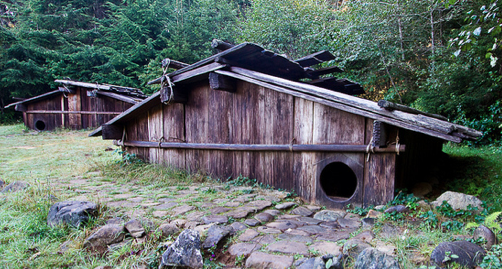 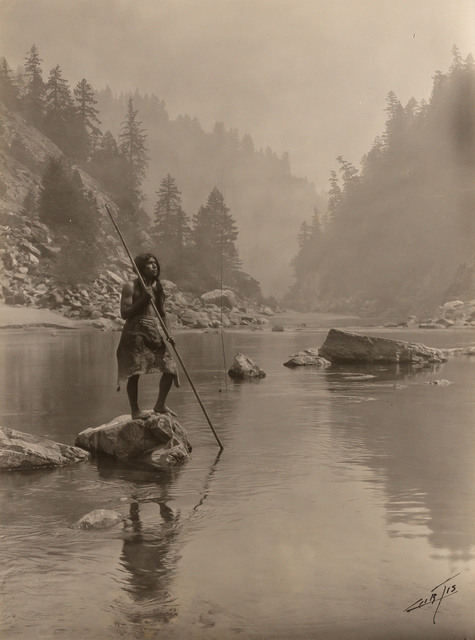 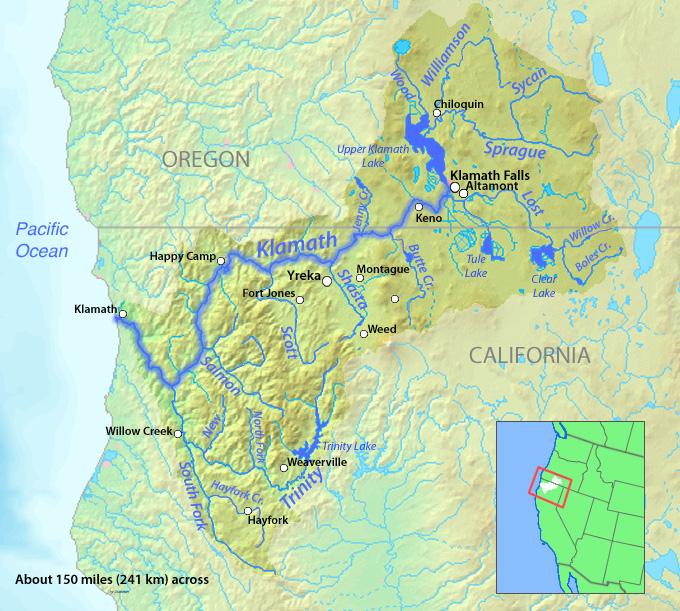 Problems on the Klamath River Basin
Mass diversion of Klamath water to Oregon farmers and ranchers via four dams (J.C. Boyle, CorpCo 1 & 2, Iron Gate) create dangerous water conditions on the Klamath River and its tributaries 

In 2002, diversion created toxic, over-heated water that lead to a fish kill. 77,000 mature Chinook and Coho salmon died on the rivers.
 
This was the catalyst for major activism effort, lead by the Klamath Justice Coalition, to remove the dams
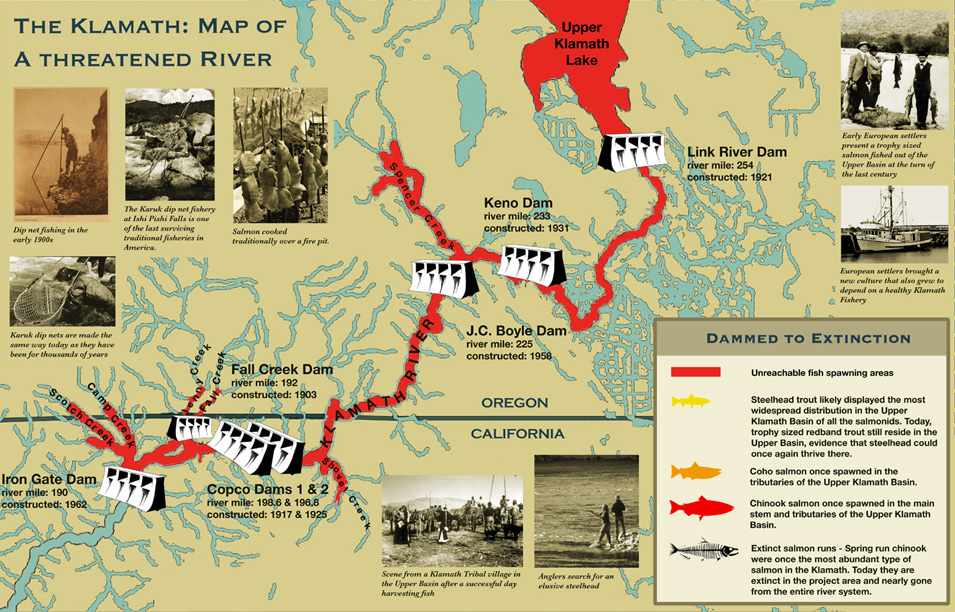 Map of the Klamath River Dams
Visual Sovereignty
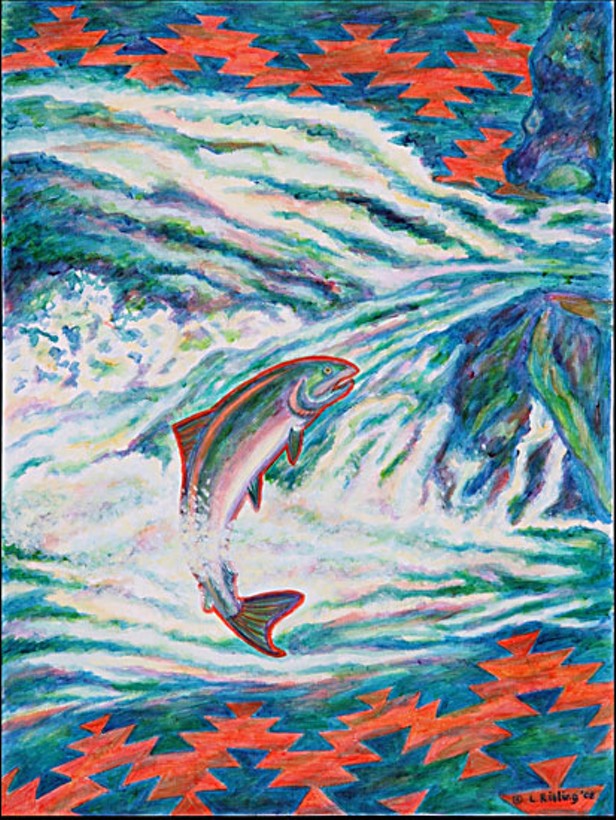 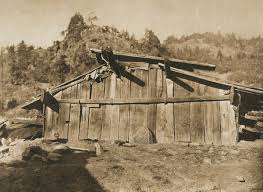 [Speaker Notes: “Reservation Reelism: Redfacing, Visual Sovereignty, and Representations of Native Americans in Film”Edward Curtis took photographs of Native Americans/Robert Flaherty]
Paintings from the Klamath River Basin
Prolific and world-renowned artists have come from the NorthCoast and Klamath River: 
Julian Lang (Karuk/Shasta) 
Lyn Risling (Hupa/Yurok/Karuk) 
Brian Tripp (Karuk)
George Blake (Hupa/Yurok)
Brittany Britton (Hupa)
Rick Bartow (Wiyot) 

To name a few….
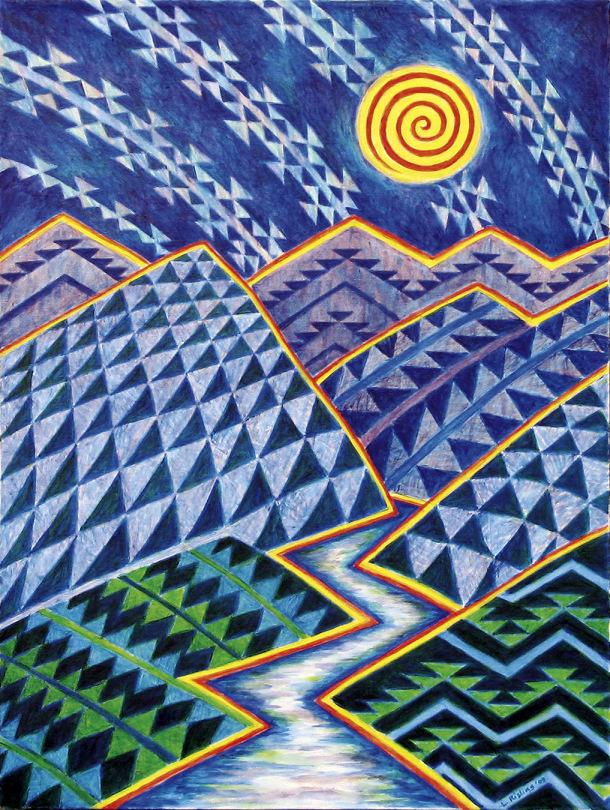 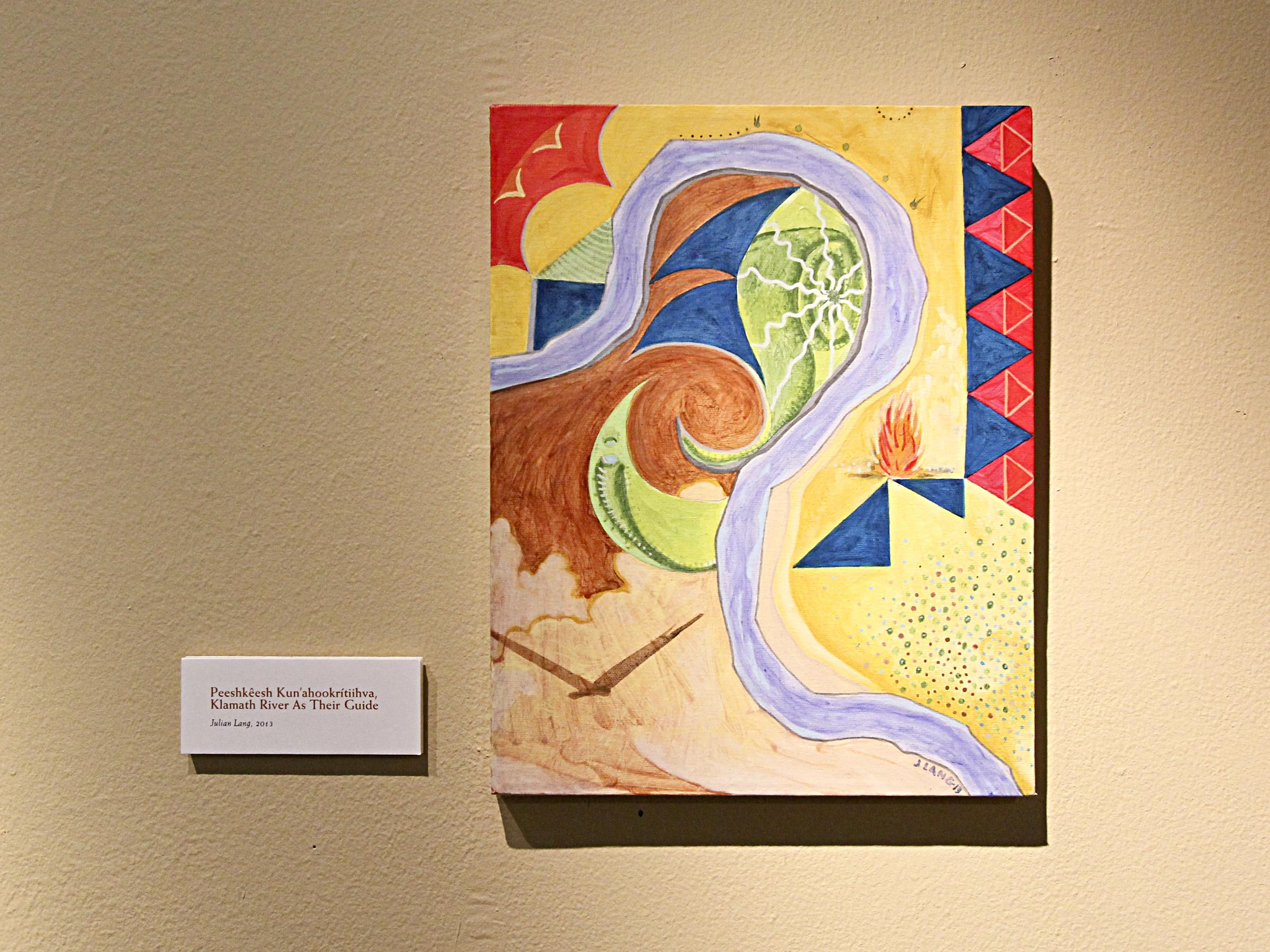 Ephemera
from the Klamath River Activism Movement/NOGO
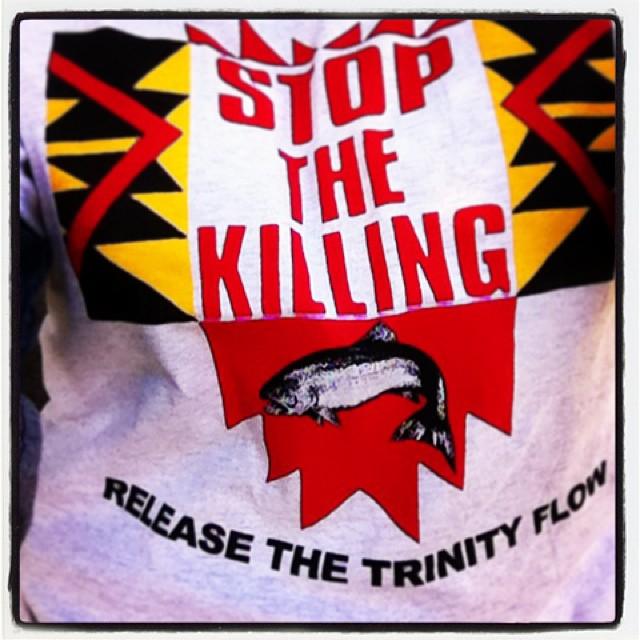 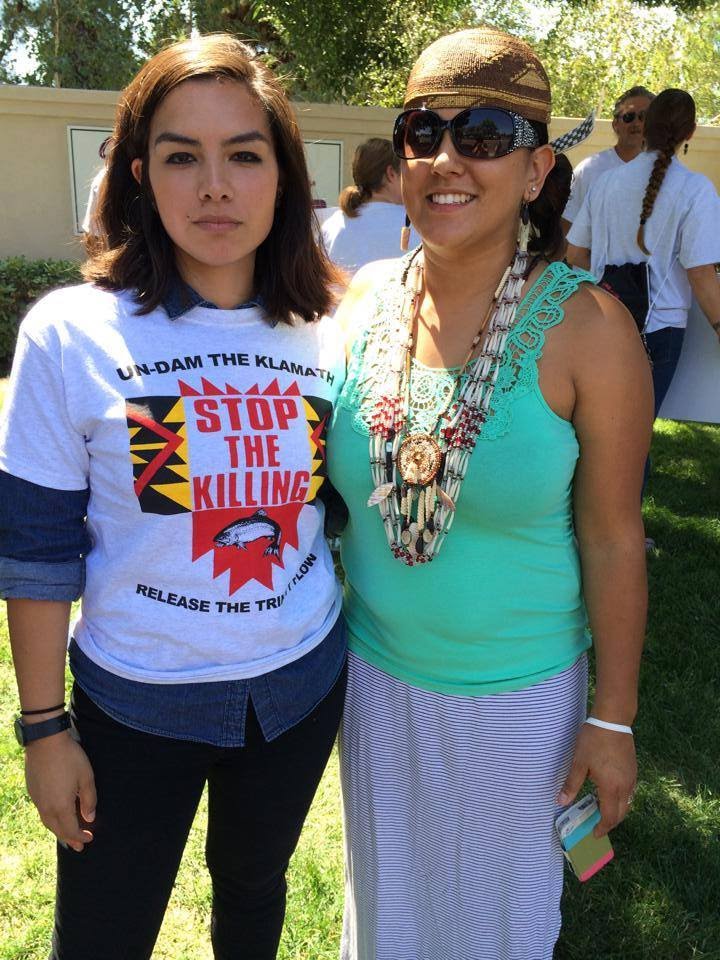 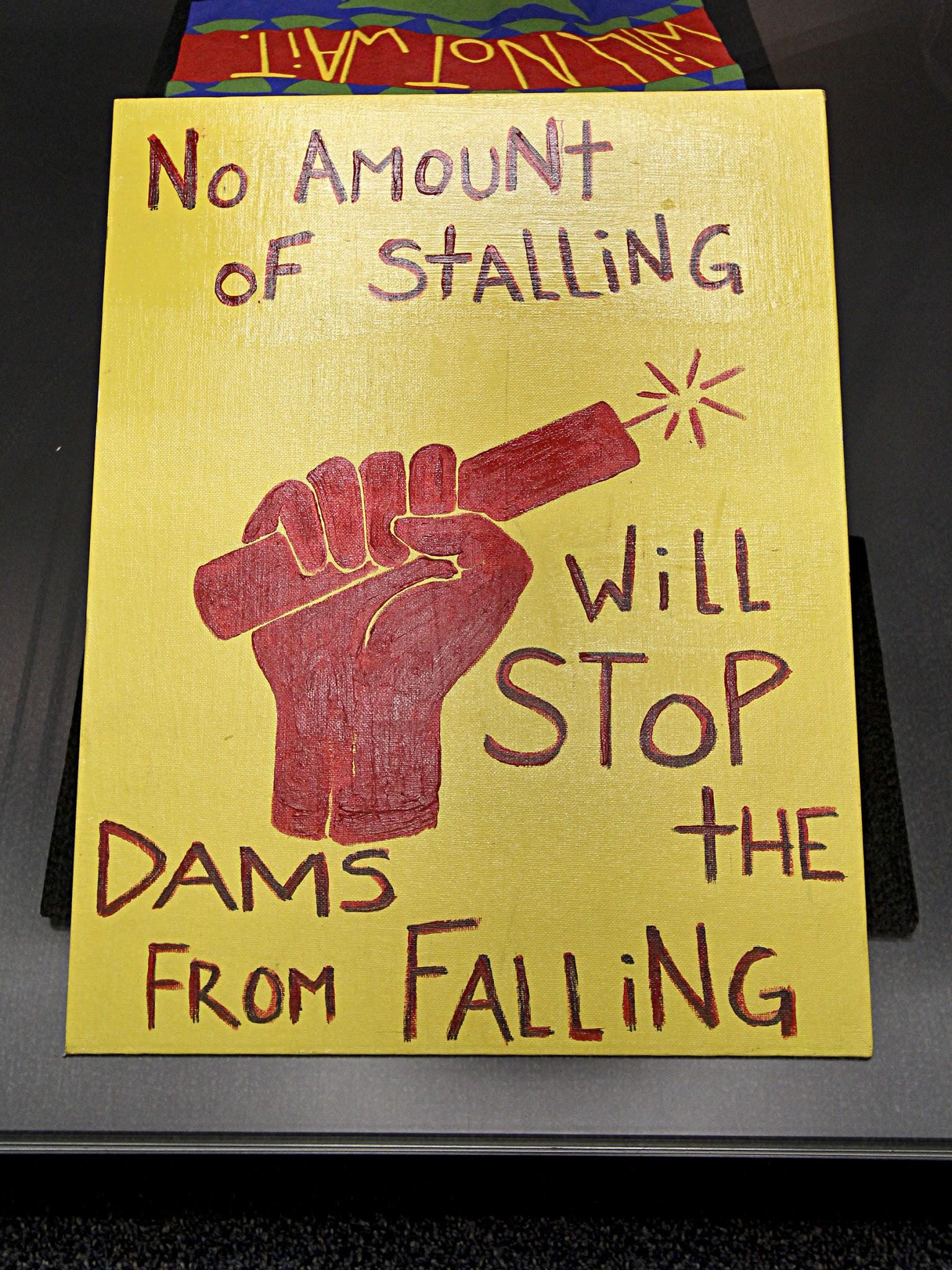 Annilea Hillman (Yurok tribal member and Klamath Justice Coalition activist)
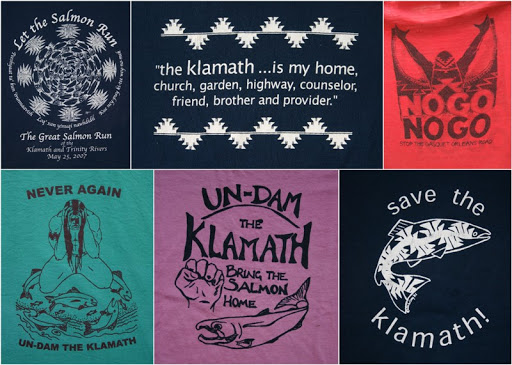 Photography
from the Klamath River Activism Movement
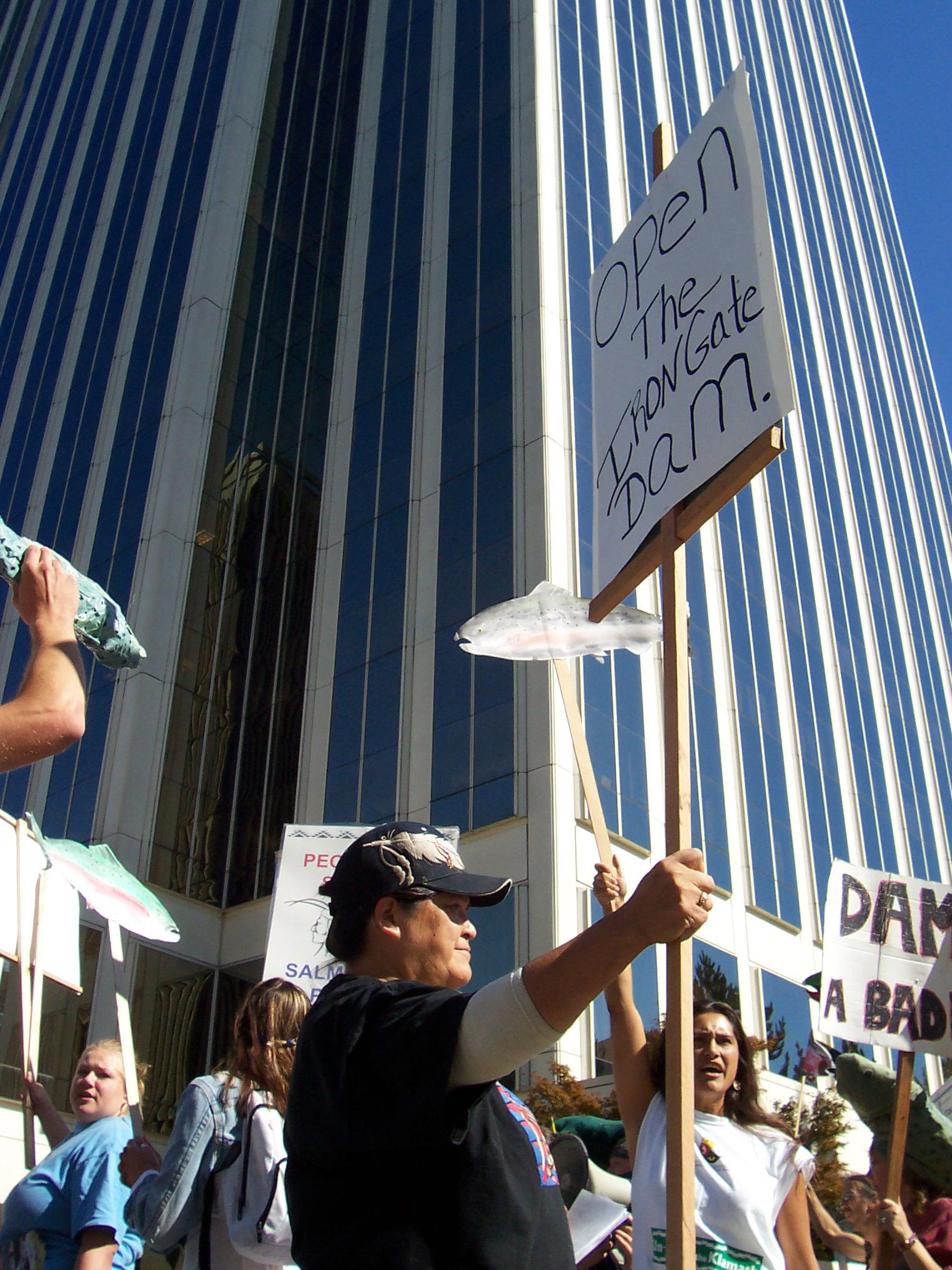 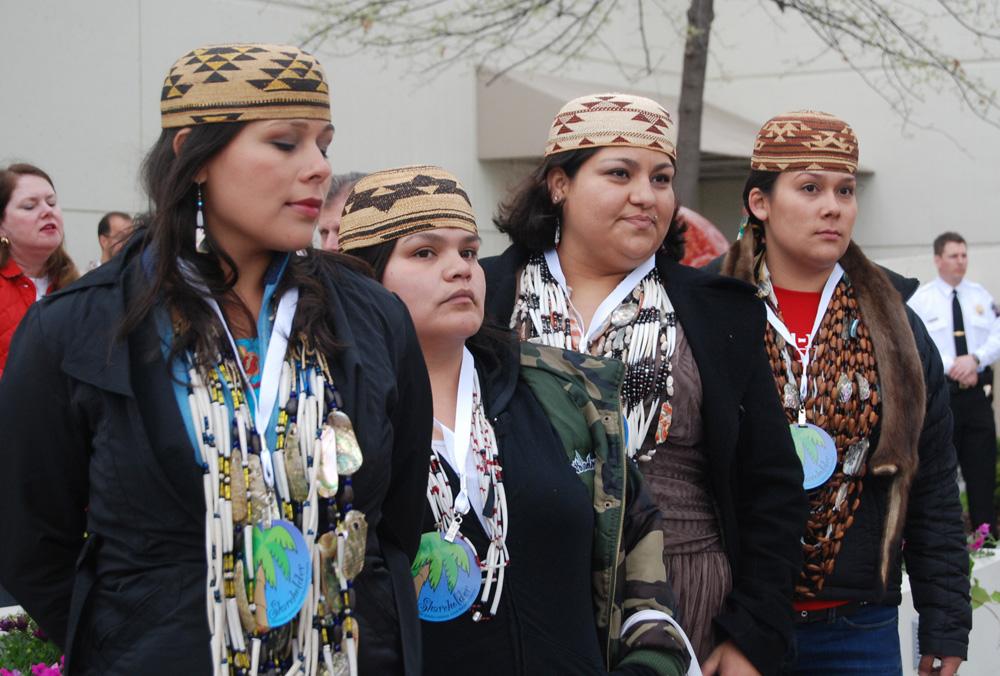 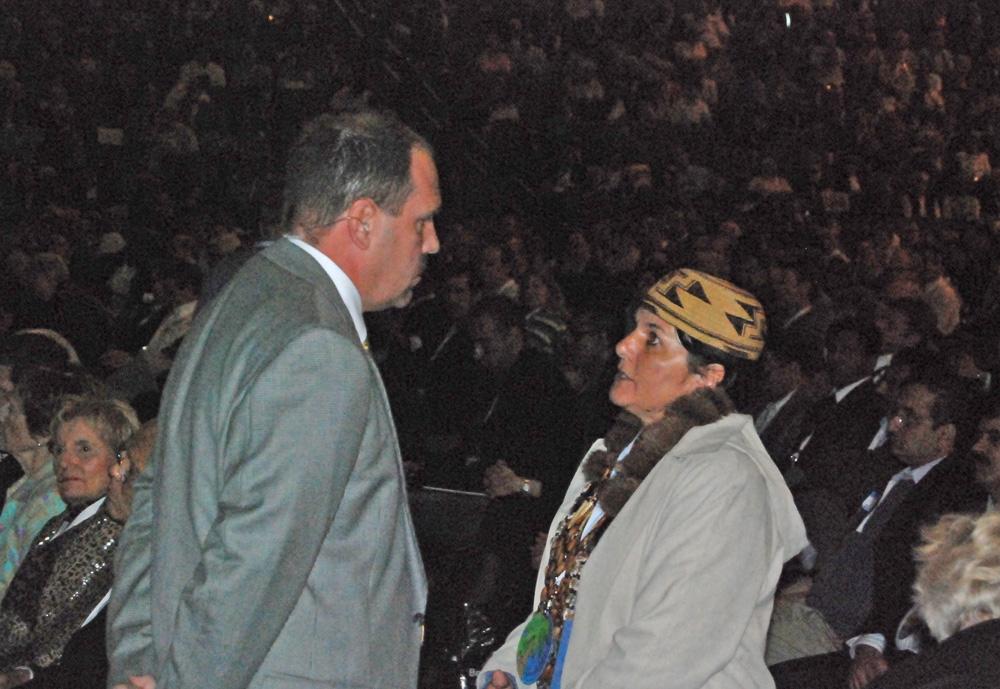